Муниципальное бюджетное общеобразовательное учреждение
основная  общеобразовательная школа с. Саполга
Коллективный проект
учеников 4 класса
Лютики-цветочки у меня в садочке
Руководитель: Курышова Ольга Викторовна
Проблемный    вопрос   проекта:      В чем искусство выращивания цветов  ?
Цель проекта:

Вырастить рассаду цветов  и оформить клумбу у школы.
План реализации проекта
Подготовительный этап
Основной  этап
Заключительный этап
Собрать информацию о цветочных растениях клумб
Узнать об особенностях посадки
Определить, какие цветы будем сажать
Приготовить всё необходимое
Оформить       папку-отчет

Высадить рассаду в грунт, ухаживать за сеянцами
Посеять семена

Ухаживать за рассадой.

Составить эскиз цветочной клумбы
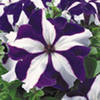 петуния
петуния
Однолетние георгины
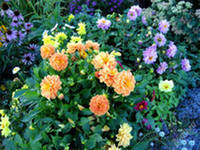 астра
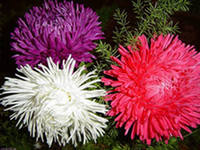 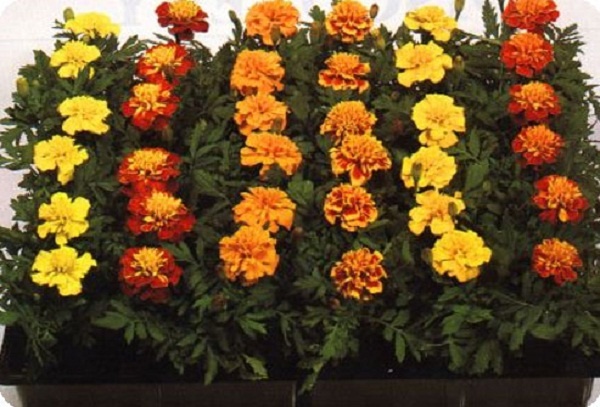 бархатцы
бархатцы
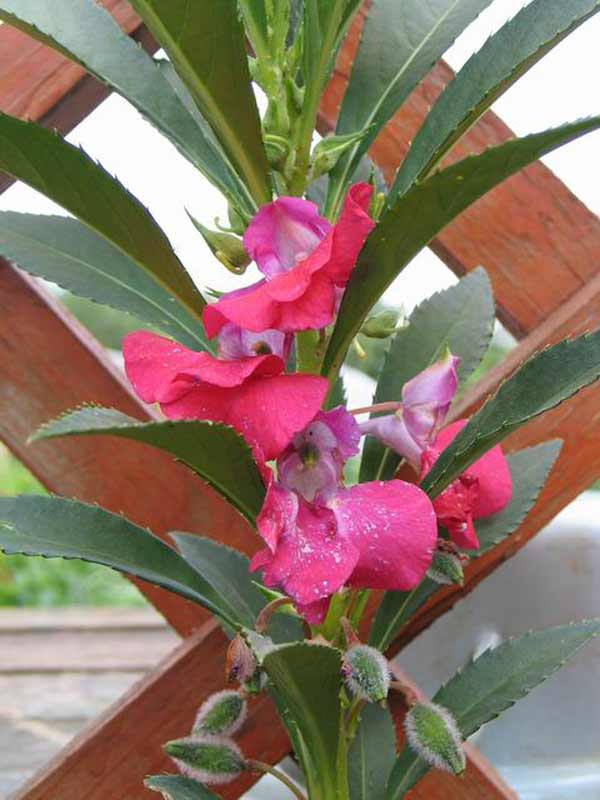 бальзамин
бальзамин
лаватера
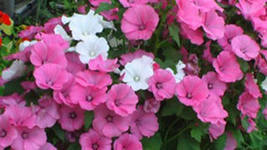 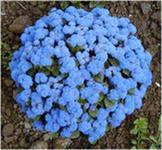 Агератум мексиканский       синий
Развитие цветка из семени
Работа над проектом
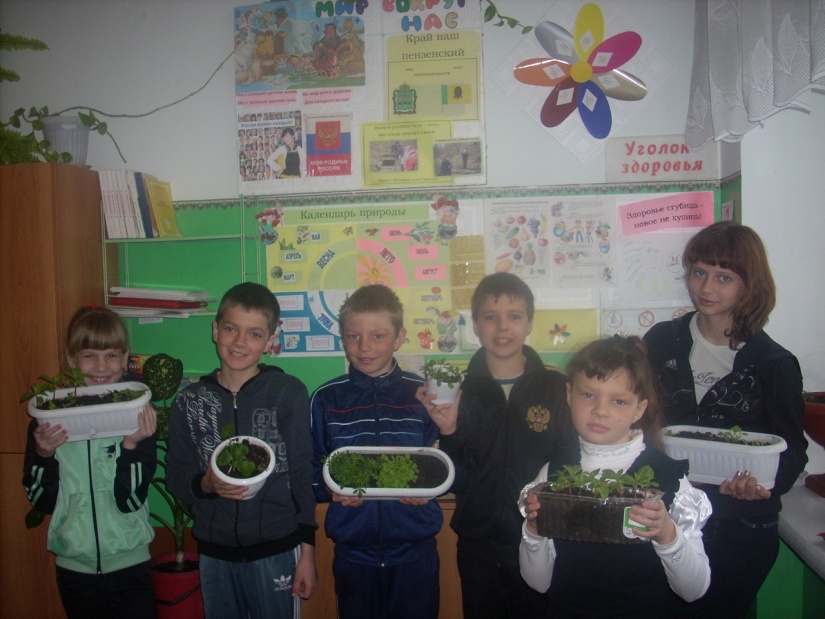 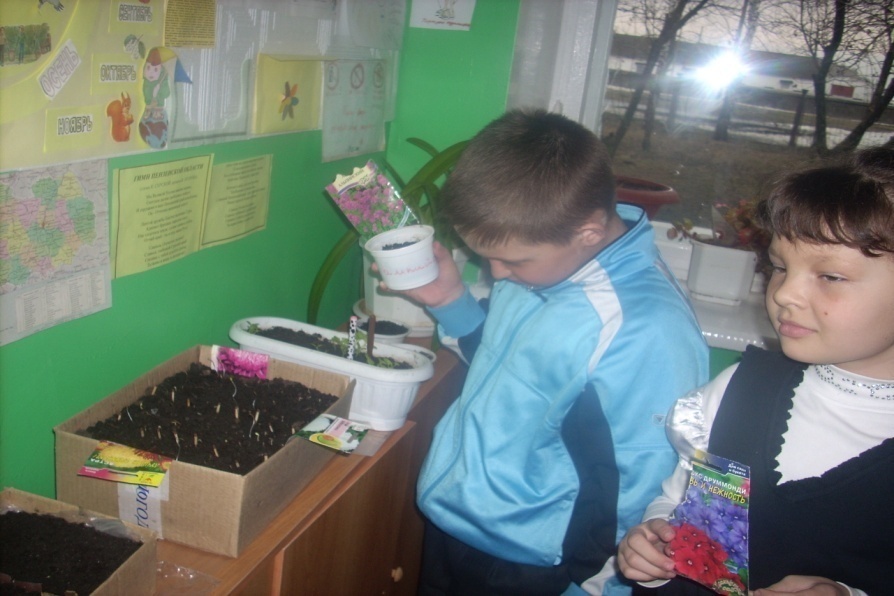 Сажаем рассаду
Наша группа
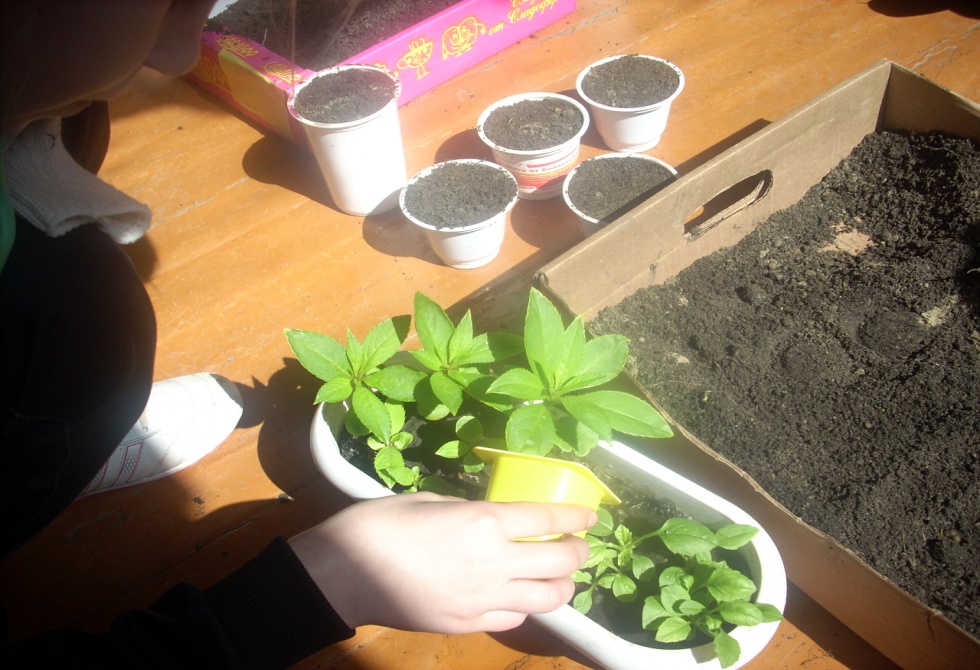 Посев,
пикировка,
подкормка
сеянцев
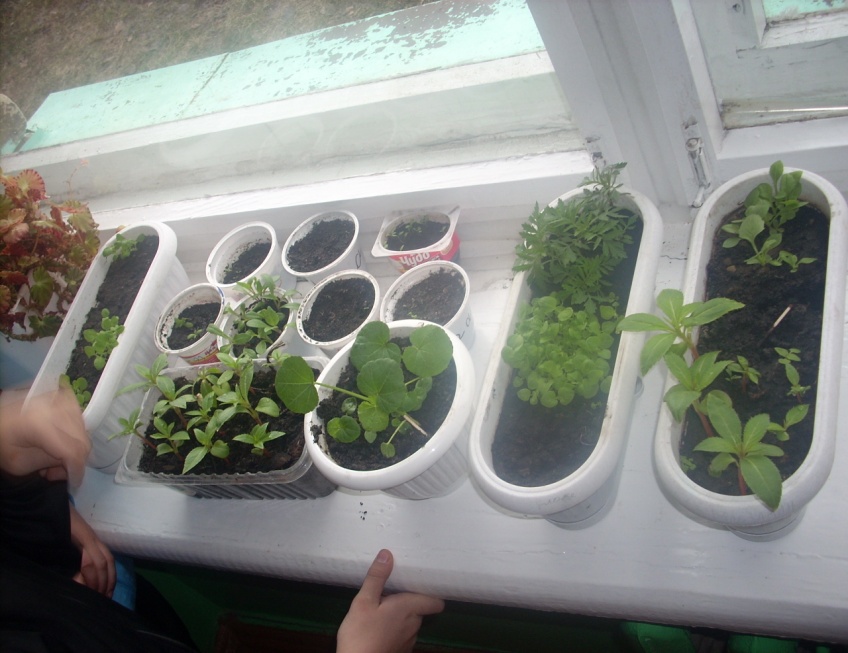 Эскиз будущей клумбы
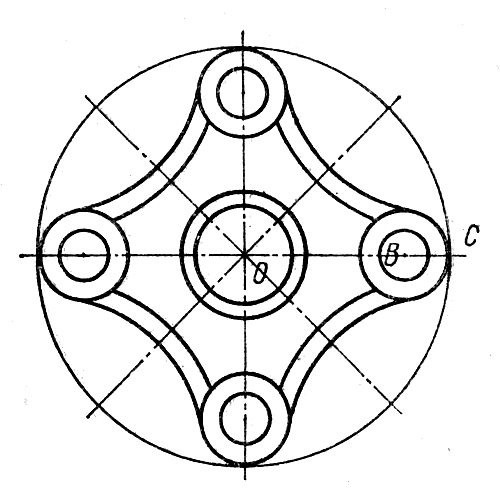 В результате работы над проектом мы научились:
У нас получилось!
Критерии оценки проекта.
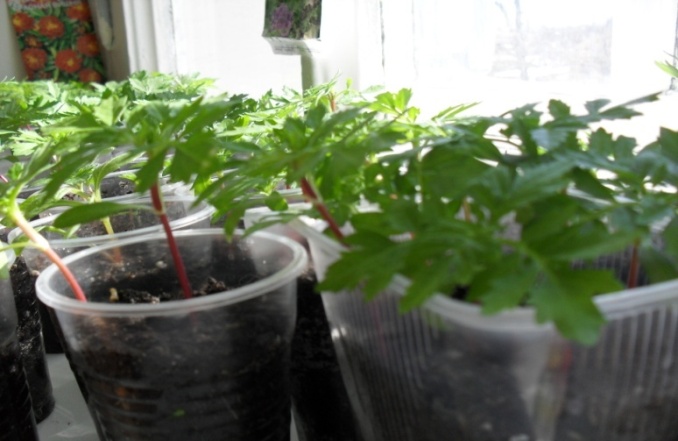 1. Достигнут конечный результат.  Мы освоили первые простейшие навыки в искусстве выращивания цветов
2. Создана дружная активная команда участников проекта, готовая продолжать  осуществлять новые идеи по созданию клумбы.
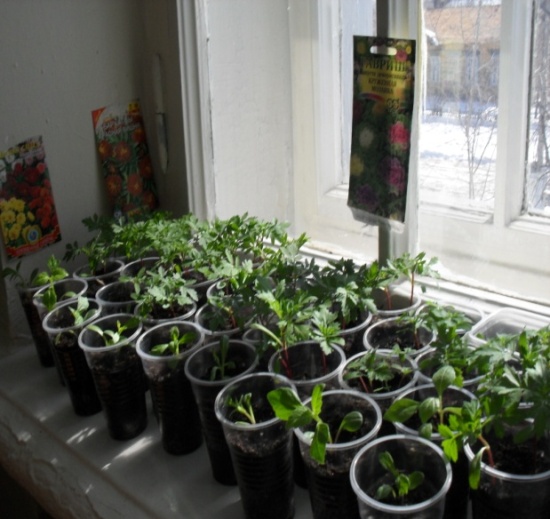 3. Результат нашего проекта может быть использован другим коллективом.
4. Мы получили удовольствие от самой работы.
Благодарим за внимание!
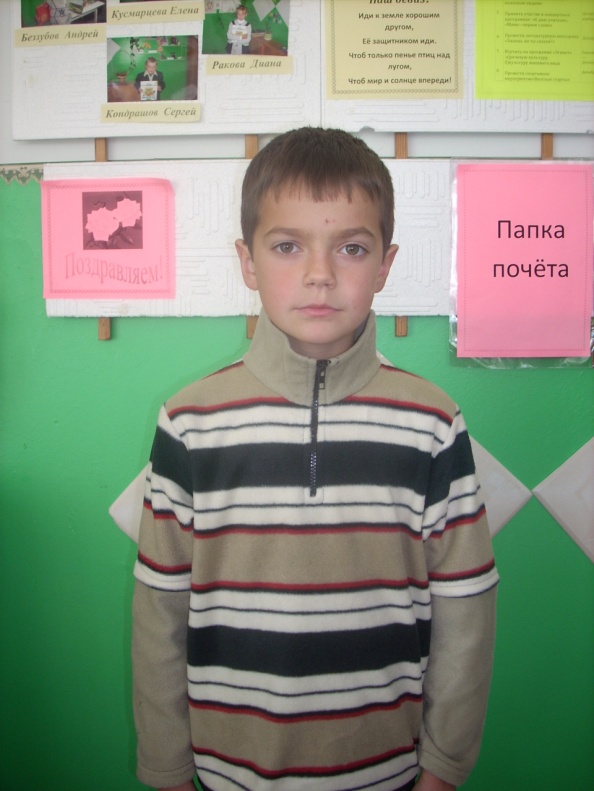 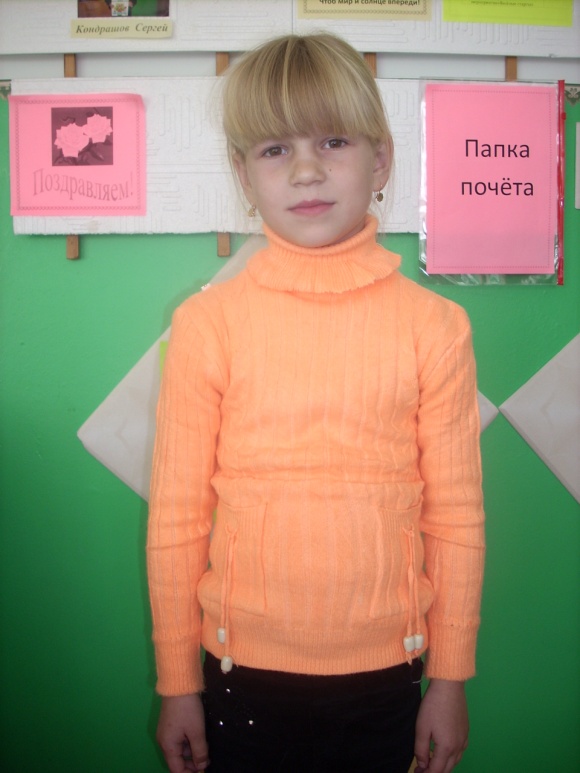 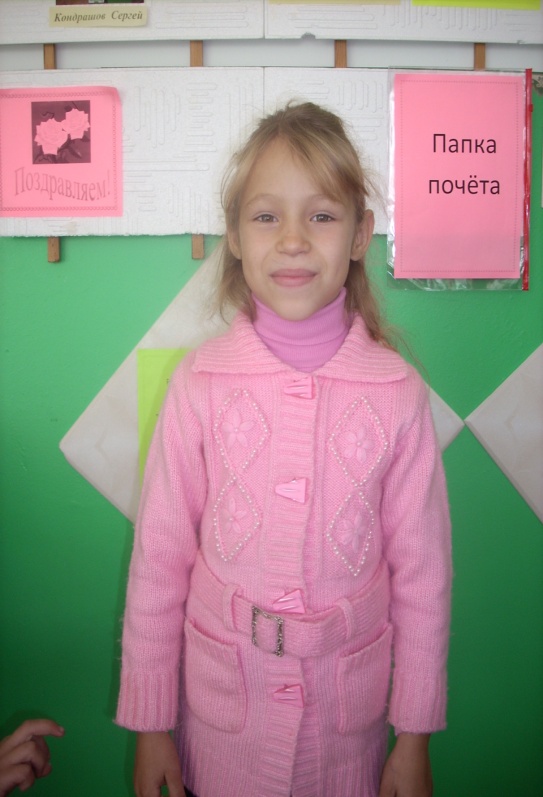 Елена Кусмарцева
Андрей Беззубов
Виктория Огарёва